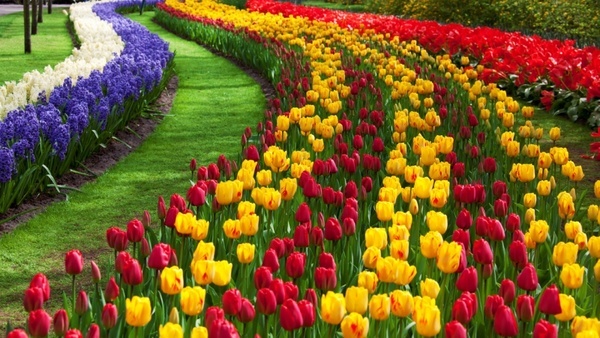 Good Morning
[Speaker Notes: শিক্ষার্থীদের শুভেচ্ছা জানানোর জন্য।]
Introduction
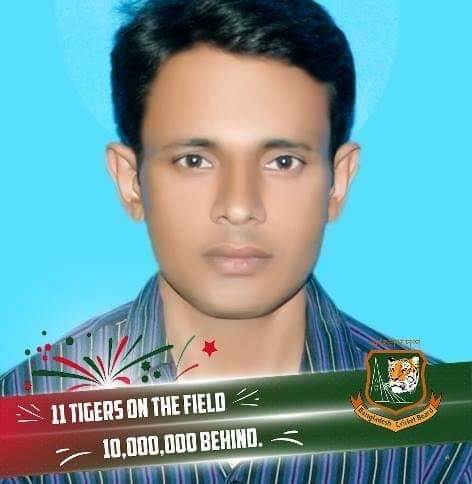 English First Paper
Matching Table
For class IX_X
Md. Samim Reza
Asst. Teacher
Teghoria SESDP Model High School
Email: Rezasamim4@gmail.com
Learning  Outcomes
Through the class, students will be able…
 to match the parts of sentences.
 to write an article.
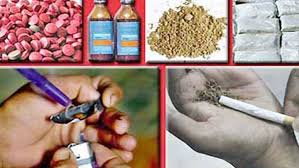 The sorts of drugs
Single Work
Match with the answers.
a) Drug addiction means strong attraction for some particular sorts of drugs which are harmful to our body and mind.
b) At present it is  Not only a nation but also a global problem.

c) In fact, drugs are basically for Intoxicating and stimulating effects Which tremendously tell upon our body and mind.

d) It is observed with great concern that especially the young boys are taking heroin, opium, phensidyle and so on.
e) These boys, being unemployed, cannot buy these drugs and bound to Commit crime to arrange money.
Home Work
Drug  addiction
Write an article on ---
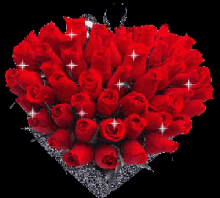 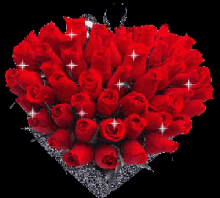 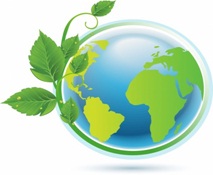 এসো একটি করে হলেও গাছ লাগাই ।
Thanks to all
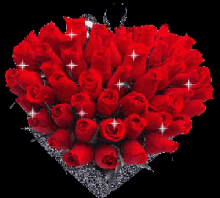 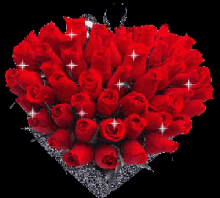 8